Экосистема озера.
Окружающий мир, 3 класс
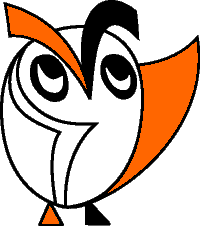 Урок № 13
Определяем проблему урока
Как жаль, что наше озеро заносится
илом! В нём уже неприятно купаться...
Похоже, разрушители в озере не 
справляются со своей работой. Вот оно
постепенно и зарастает. Если так пойдёт и
дальше, наше озеро превратится в болото.
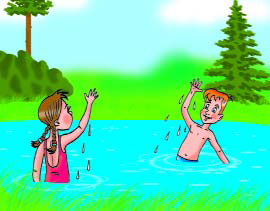 О чём говорят ребята?
Ответ на какой вопрос вы найдёте на уроке?
Почему озеро зарастает и превращается в болото?
Тема урока: «Экосистема озера».
Вспоминаем то, что знаем.
1. Чем озера отличаются от других водоемов?2. Где образуются озера?3. Какие озера называют проточными, а какие бессточными?4. Какие «профессии» живых организмов мы встречаем в каждой экосистеме?
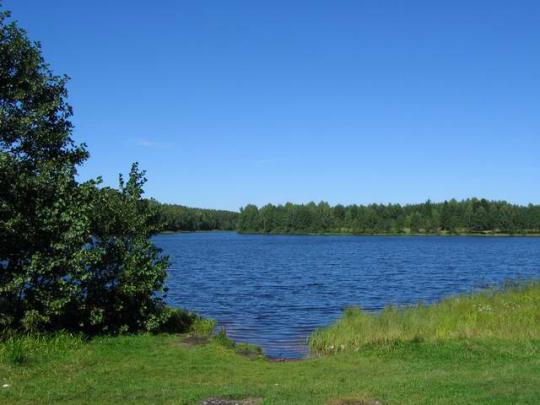 Совместное открытие знаний
Озёрные производители
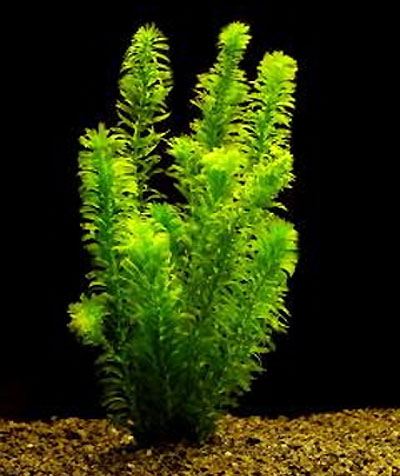 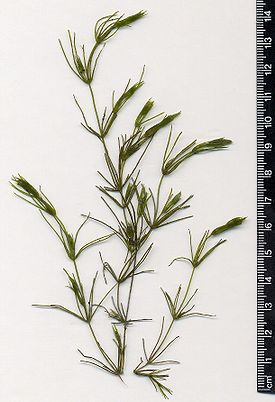 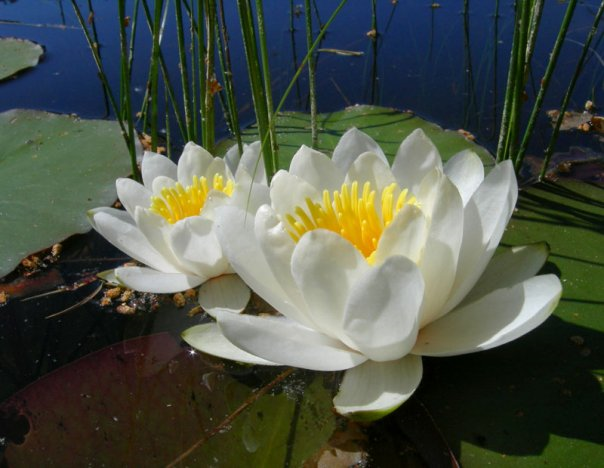 хара
кувшинка
элодея
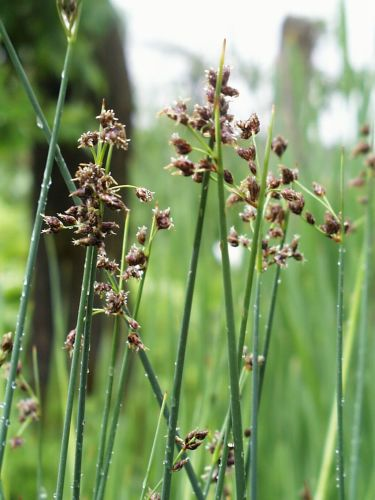 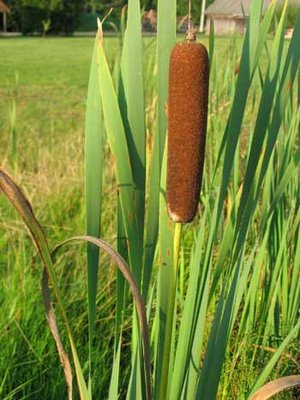 камыш
рогоз
Совместное открытие знаний
Озёрные потребители
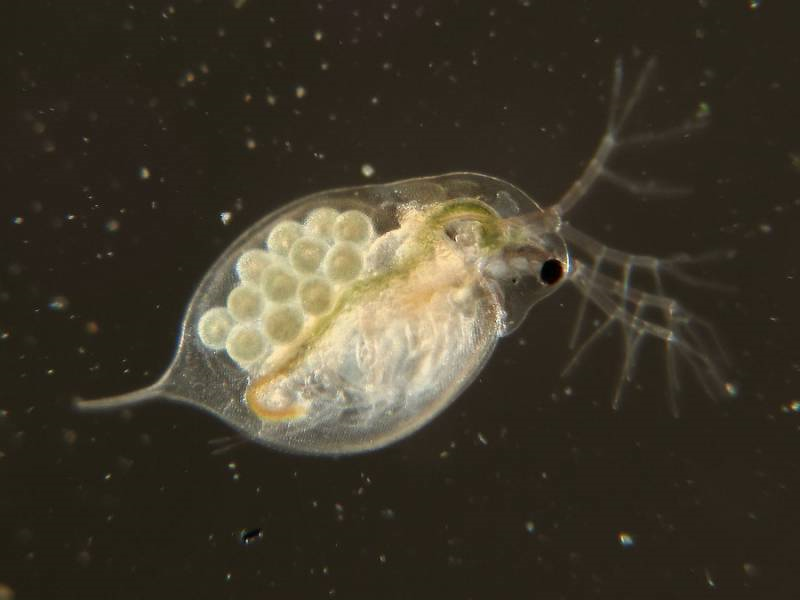 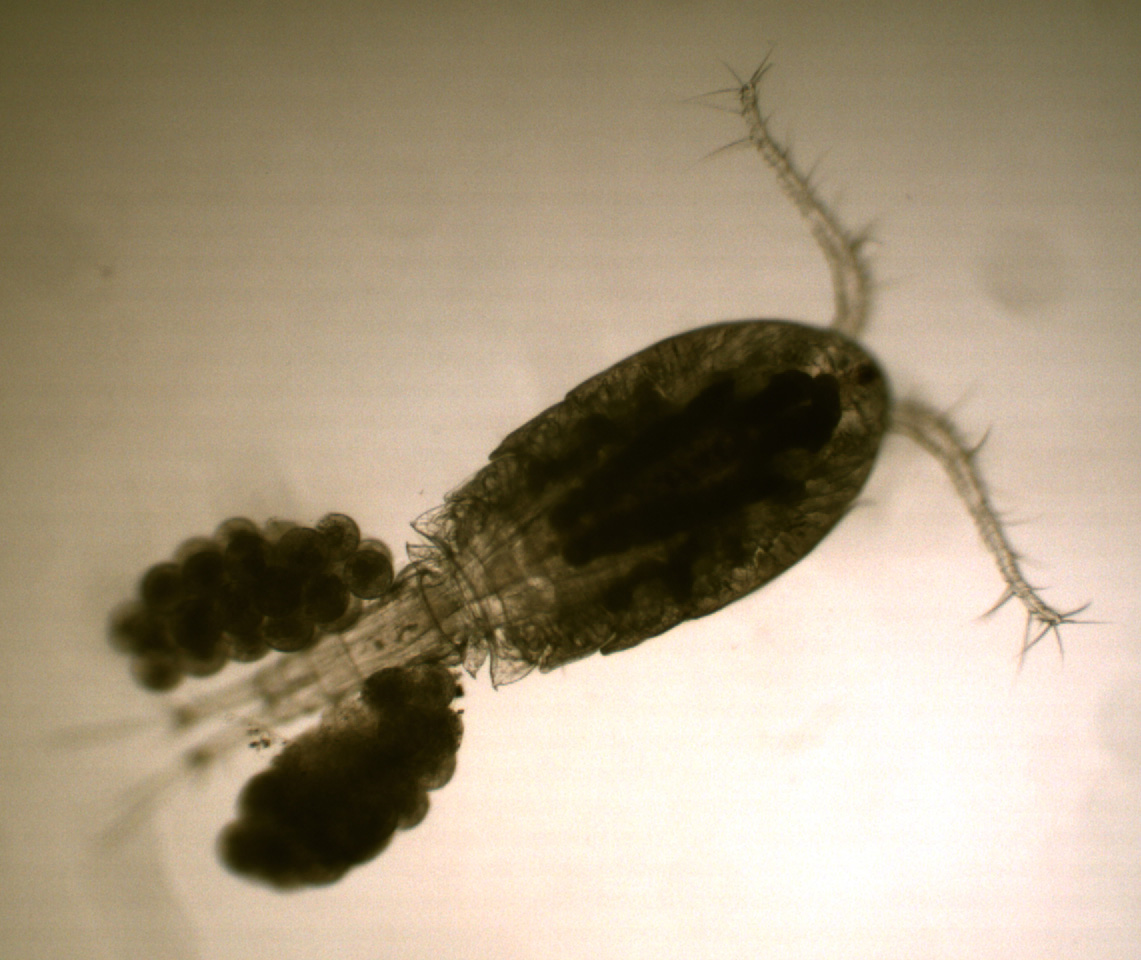 дафния и циклоп
(сильно увеличены)
Мелкие рачки – великие чистильщики,
 пропускают за день почти литр воды.
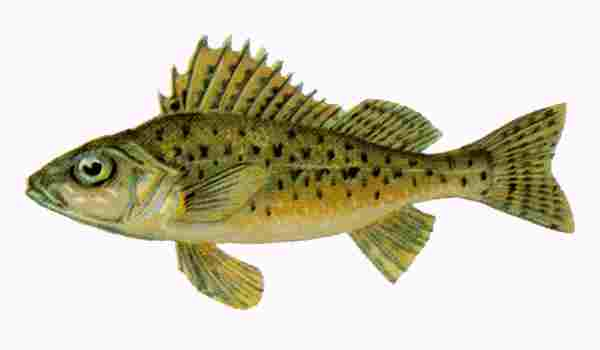 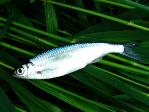 ёрш
уклейка
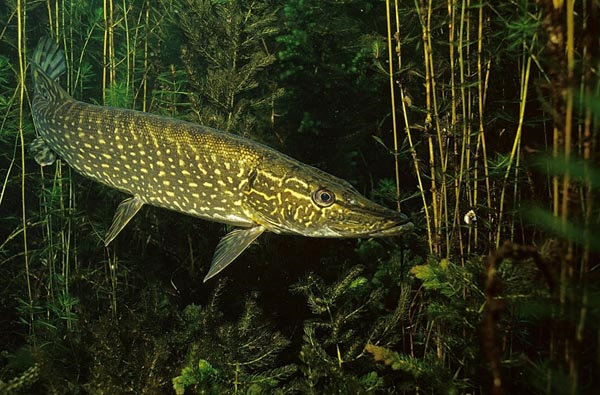 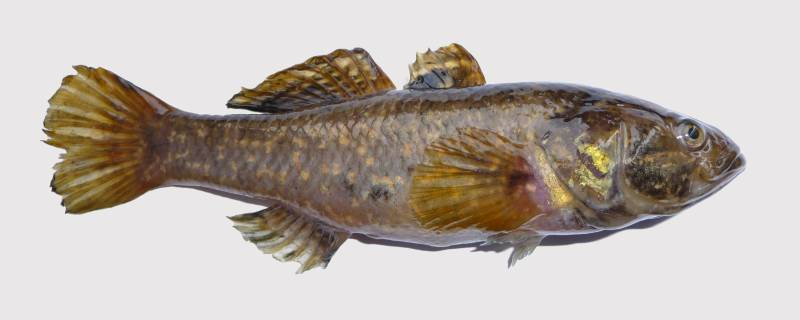 ротан
щука
Совместное открытие знаний
Озёрные разрушители
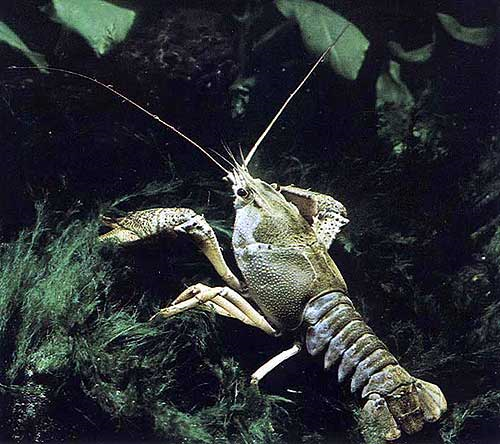 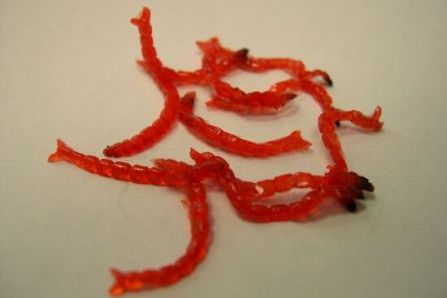 мотыль – личинки комаров
речной рак
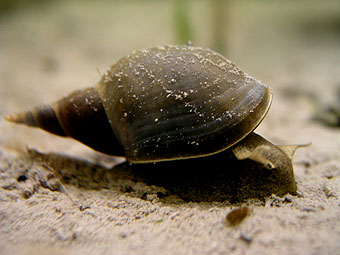 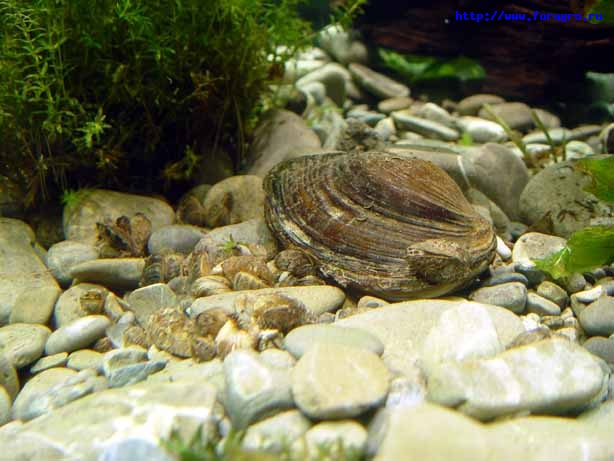 прудовик
беззубка
Совместное открытие знаний
Круговорот веществ в озере
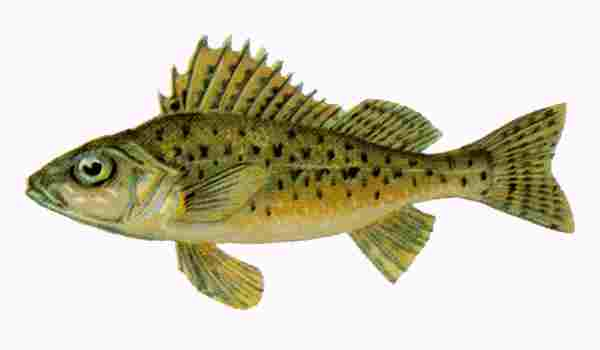 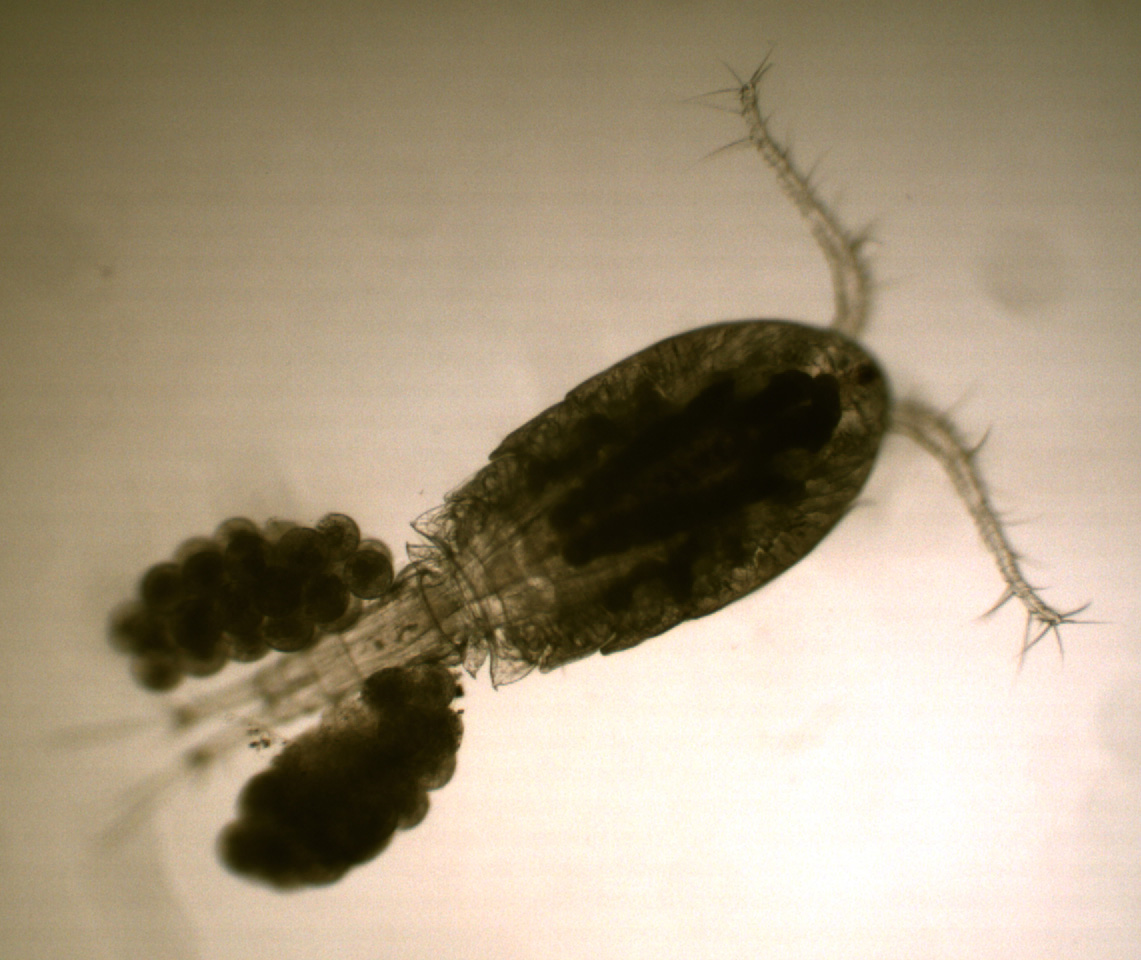 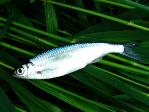 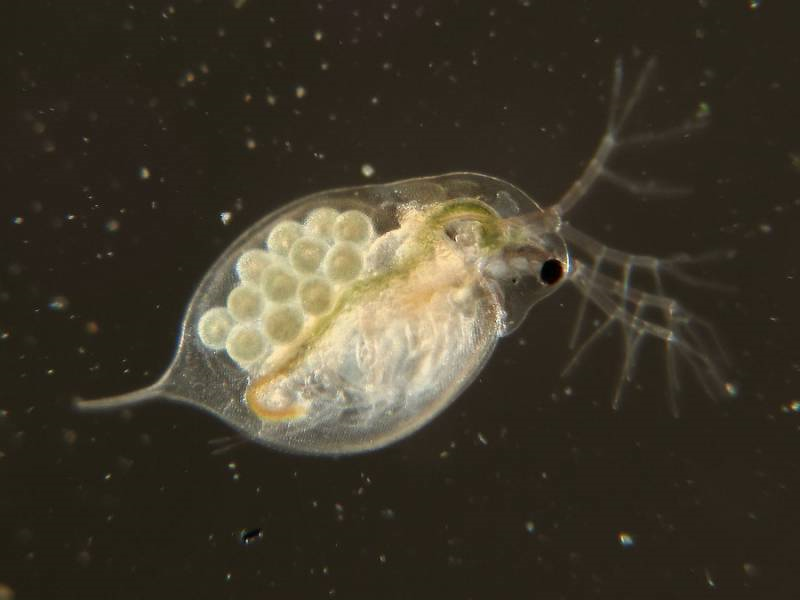 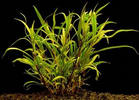 мёртвые 
организмы
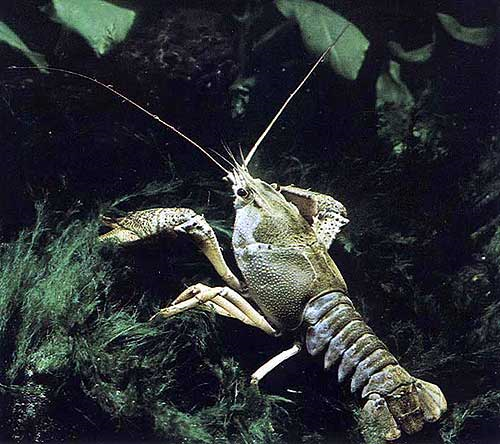 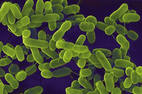 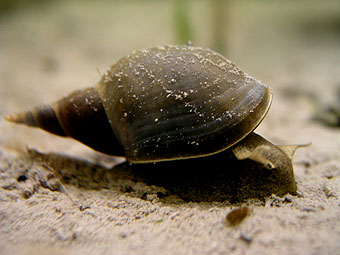 Что означает чёрная стрелка?
Совместное открытие знаний
Выводы:
В экосистеме озера есть живые организмы всех «профессий». 
Но разрушители не справляются со своей работой и остатки мертвых организмов накапливаются на дне в виде ила.
Значит, круговорот веществ в озере не полностью замкнут.
Поэтому озеро со временем превращается в болото.
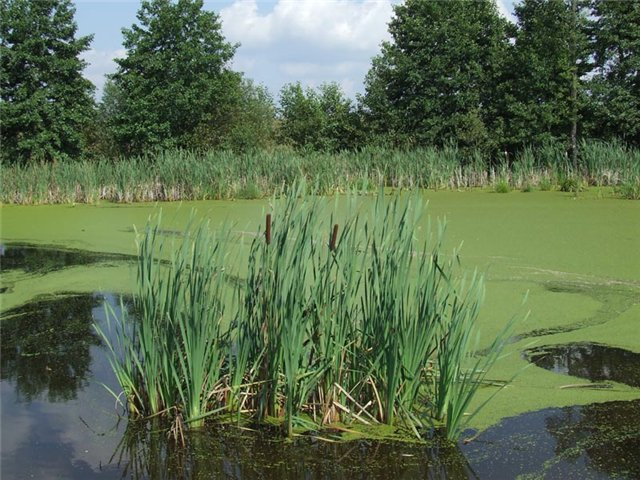 Применяем знания
Выполните в рабочей тетради задание 2 (П) стр.23. Проверьте себя.
Щука, хара, окунь, кувшинка, рогоз, мотыль, циклоп, камыш,
дафния, рак, карась, элодея, плотва, окунь, беззубка.
Применяем знания
Выполните в рабочей тетради задание 5 (М) стр.24. Проверьте себя.
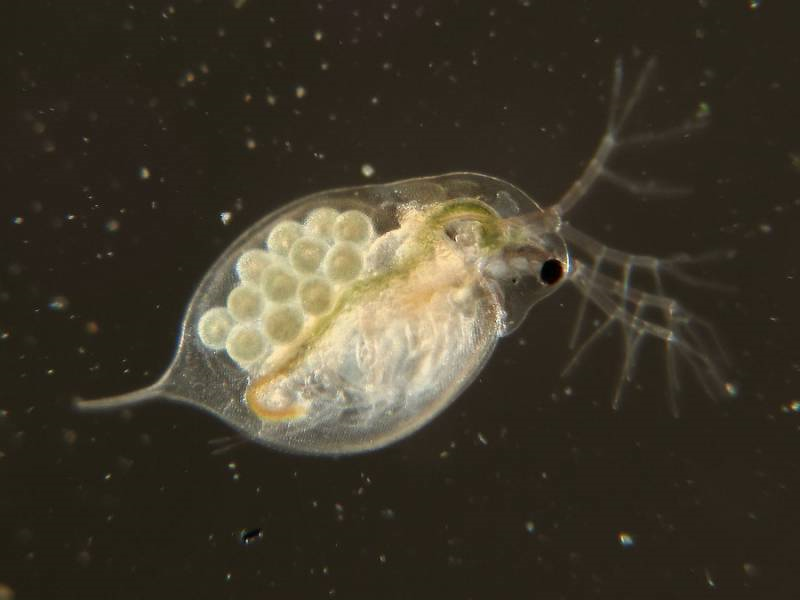 дафния
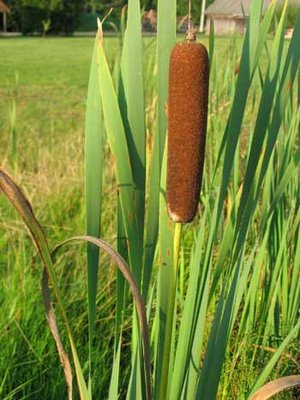 рогоз
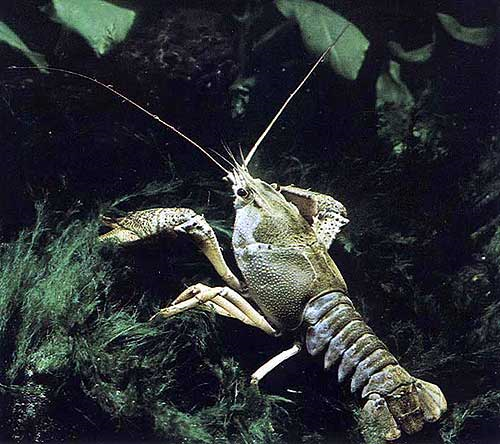 рак
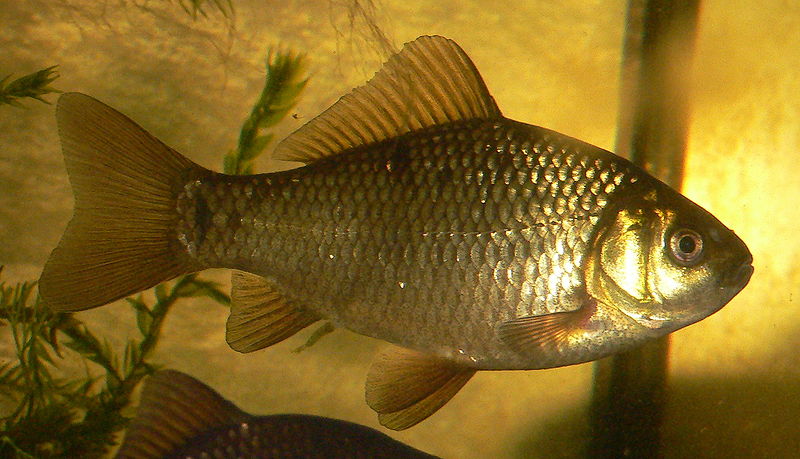 карась
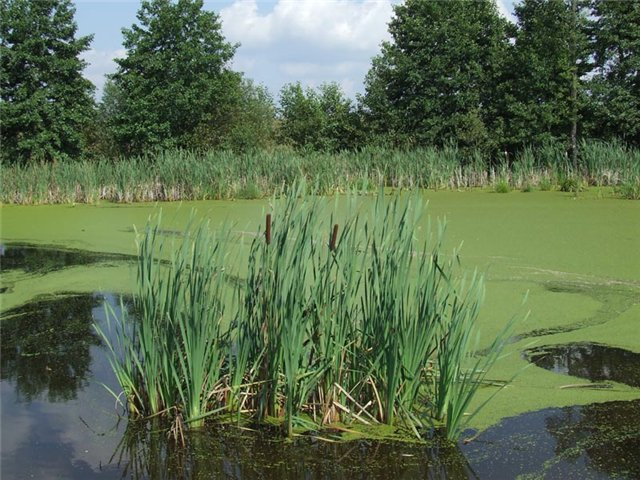 зарастание озера
Источники информации:
1.  Тексты, задания и иллюстрации из учебника и рабочей тетради для 3-го класса Окружающий  мир «Обитатели Земли» А.А.Вахрушев, Д.Д.Данилов, О.В.Бурский, А.С.Раутиан.
2. Задания из Методических рекомендаций для учителя по курсу окружающего мира для 3-го класса А.А. Вахрушев, Е.А. Самойлова, О.В. Чиханова.
3.  Изображения с http://images.yandex.ru
4.  Авторские задания.